Seismic Infrastructure in Portugal
Fernando Carrilho


ORFEUS/EPOS Workshop
25 – 27 October 2017, Lisbon, Portugal
Azores-Madeira-Mainland Seismicity
1961-2016
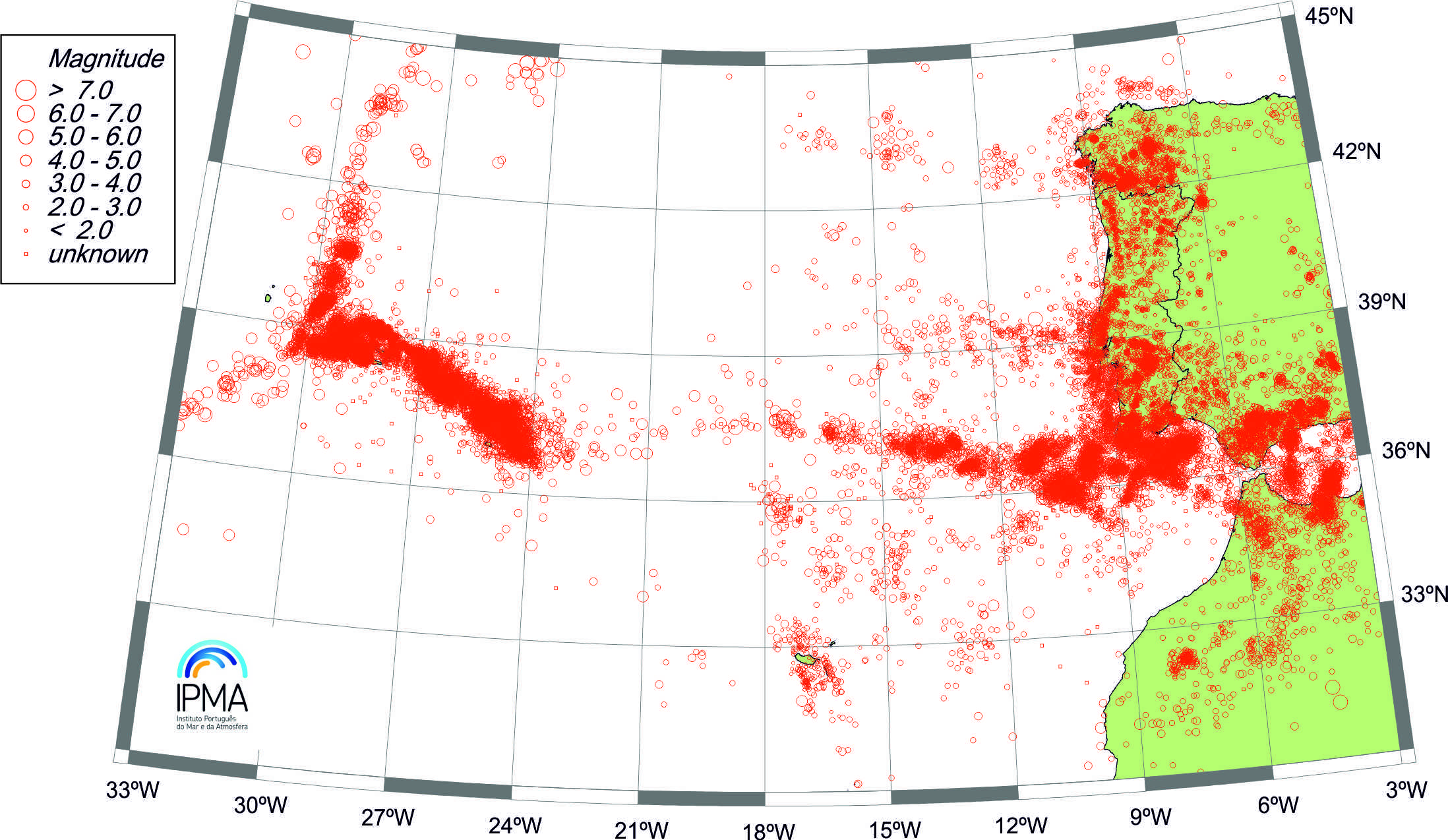 Azores
Madeira
Upgraded network
Developments: 
Quality data acquisition in highly sensitive stations which are also equipped with strong-motion sensors
Higher quality digital transmission
Real time monitoring at the Operational Center
Automatic signal detection
Automatic association of detections, event location and magnitude evaluation
Development of a rapid earthquake information system for Civilian Protection authorities
Automatic archive of recorded data
Development of high-level products (bulletins, shakemaps, regional moment tensor, etc.)‏
Contribute to international monitoring efforts (FDSN, ORFEUS, tsunami projects [NEAMTWS])‏
Data for scientific research purposes
IPMA Broadband Network27 stations
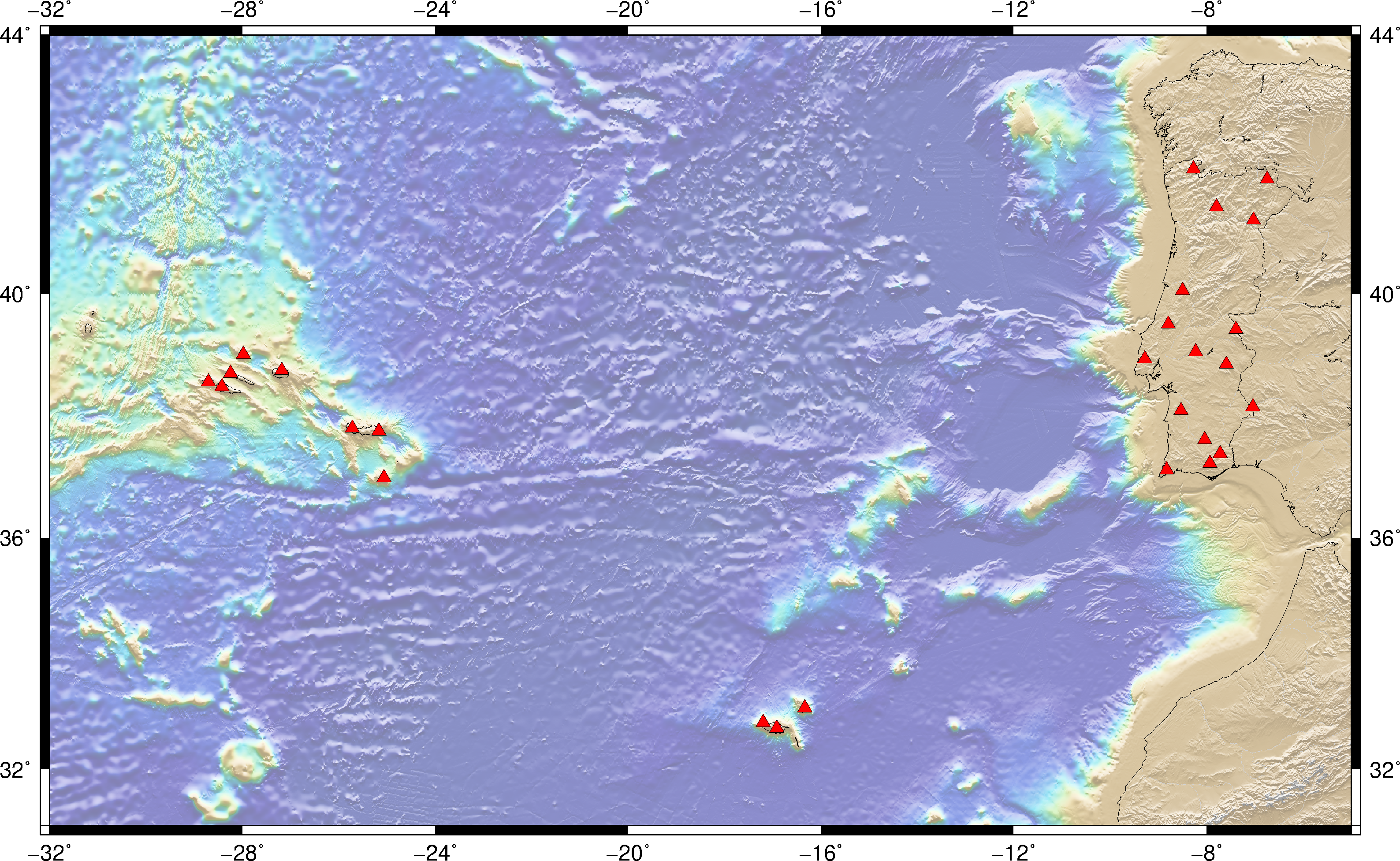 Extended Regional Broadband Network62 stations
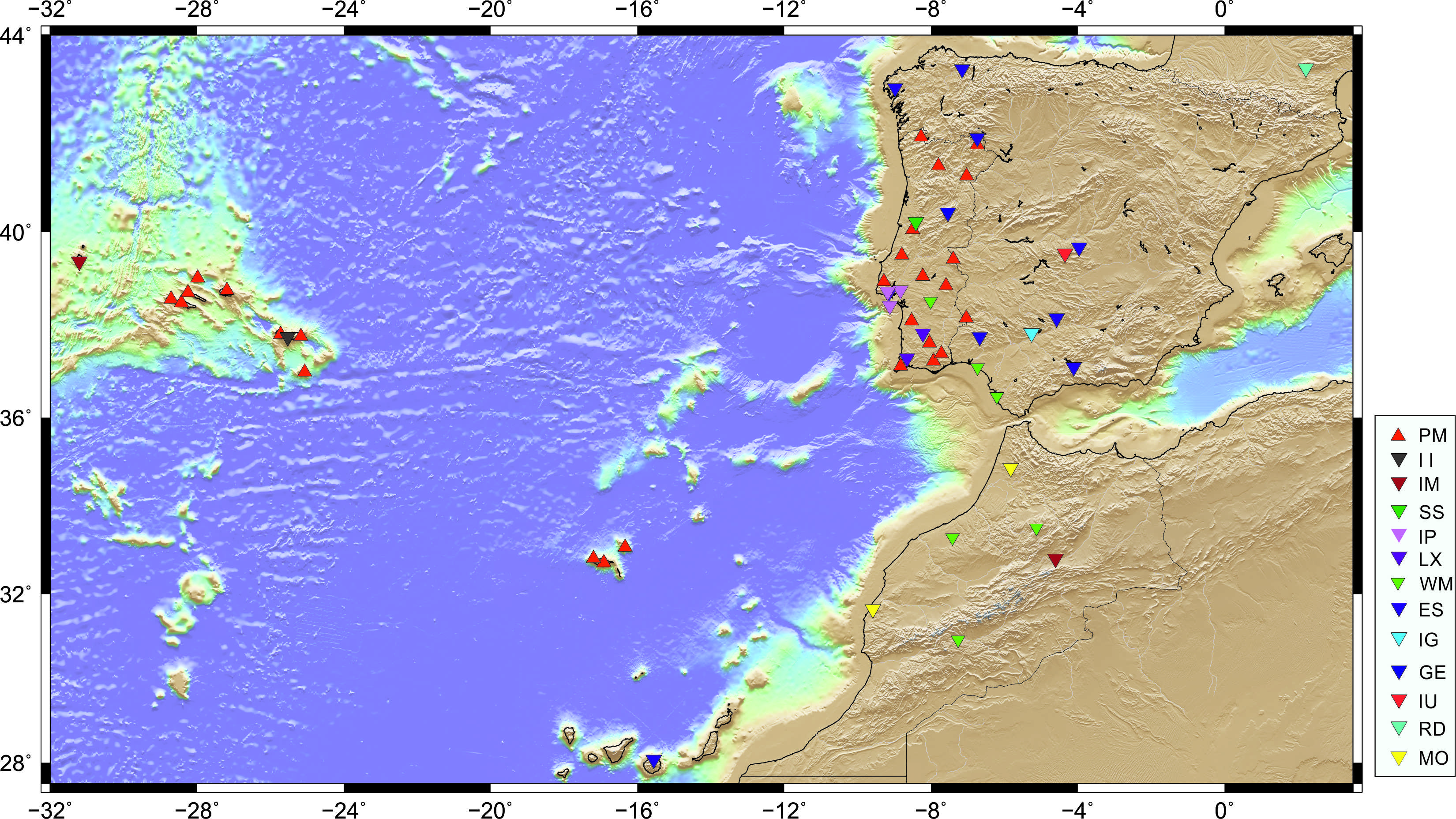 Strong Motion Network66 stations
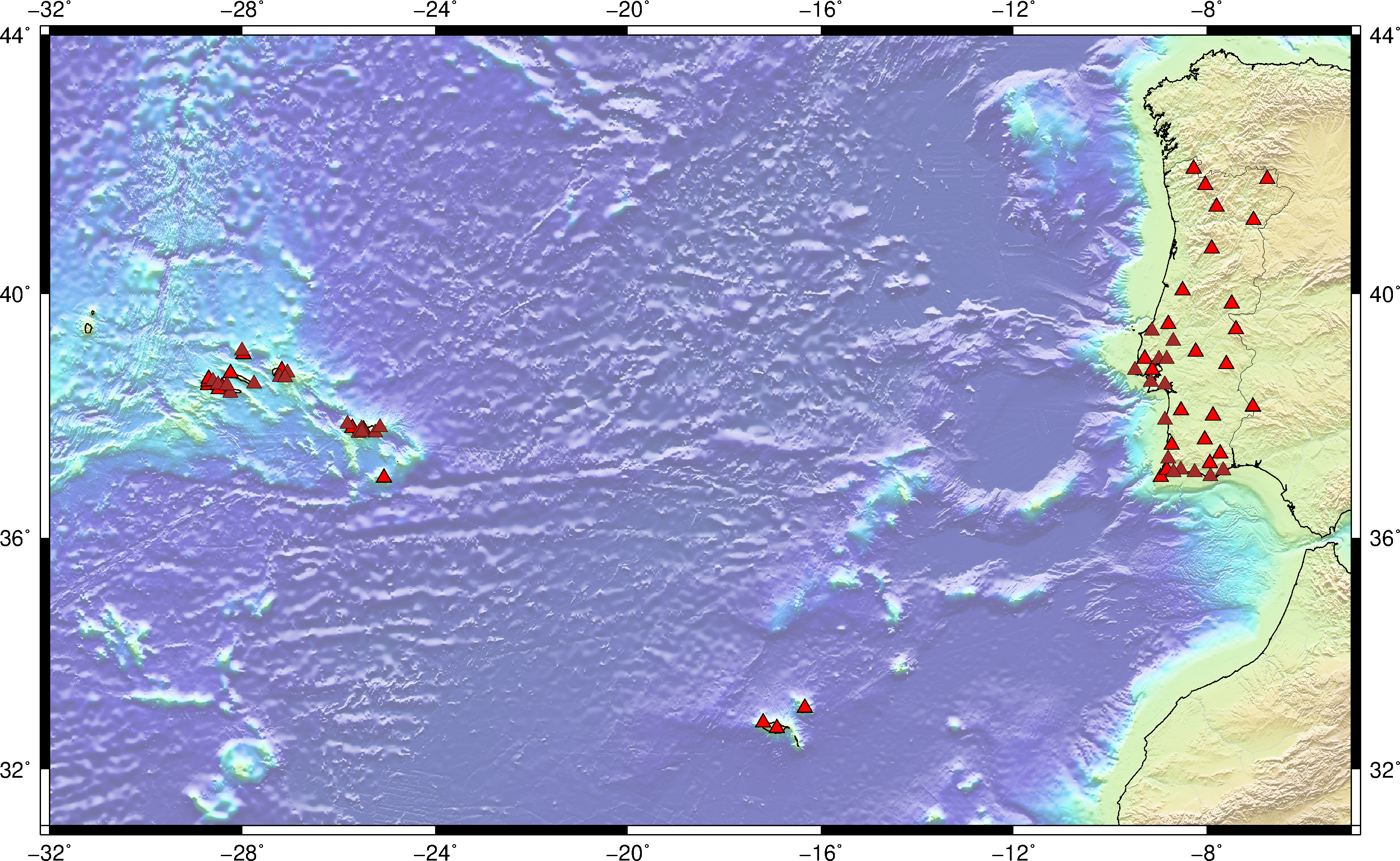 The Regional Network117 stations
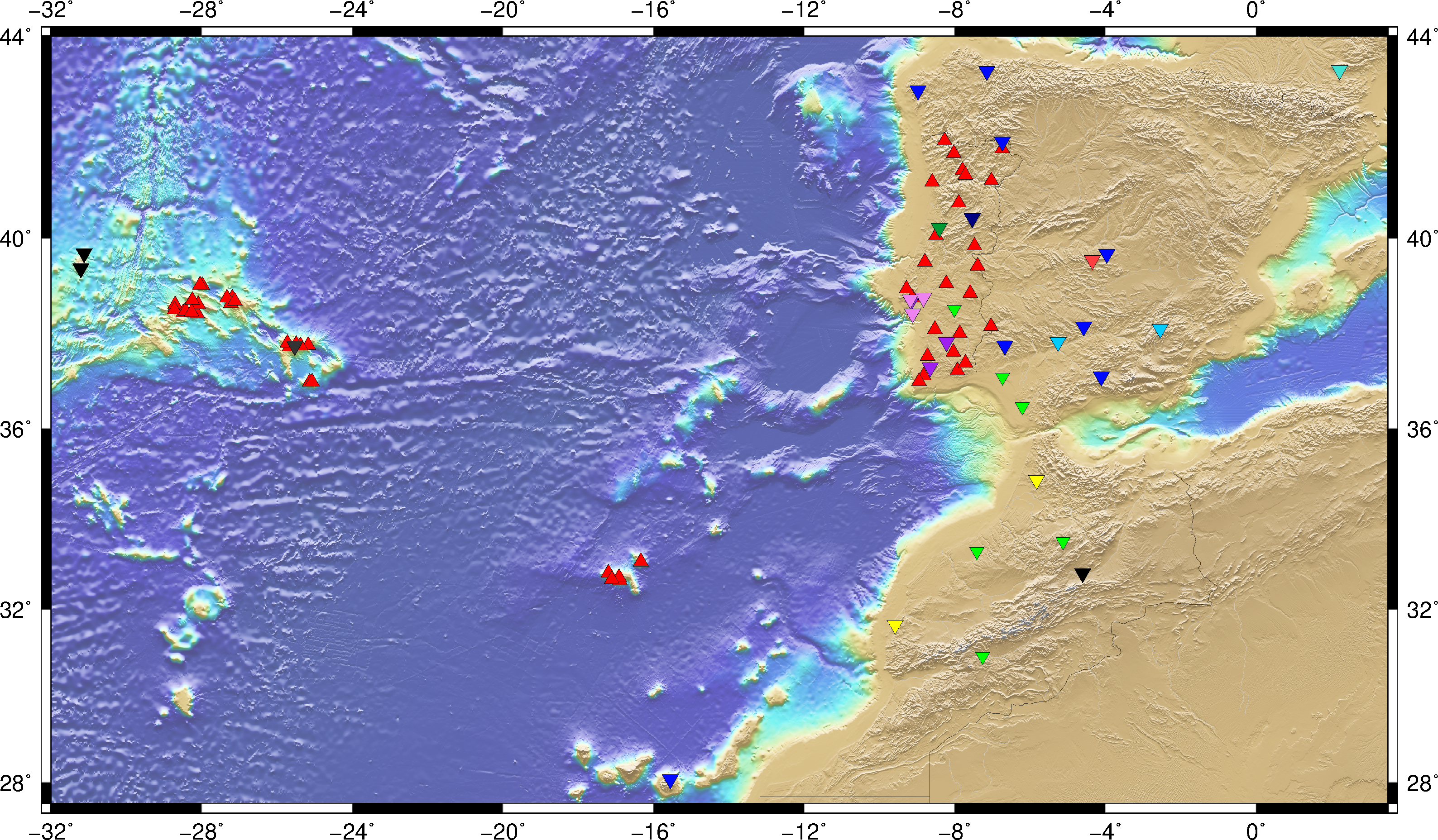 Seismic stations
Digitisers/Dataloggers
Communication
Sensors
Guralp CMG-3T (120sec)
Guralp CMG-3ESPc (120sec)
Streckeisen STS-2 (120sec)
Lennartz LE3D20 (20sec)
Lennartz LE3D5 (5sec)
Lennartz LE3D1 (1 Hz)

Guralp CMG5T
Kinemetrics Episensor
Nanometrics TITAN
Guralp DM24 
Guralp EAM6
Nanometrics CENTAUR
Geosig GSD24
Geosig GMS+
Mars88 (Obsolet)

Alpha2000
Alix1D
VSAT
DSL
GPRS
Seismic stations
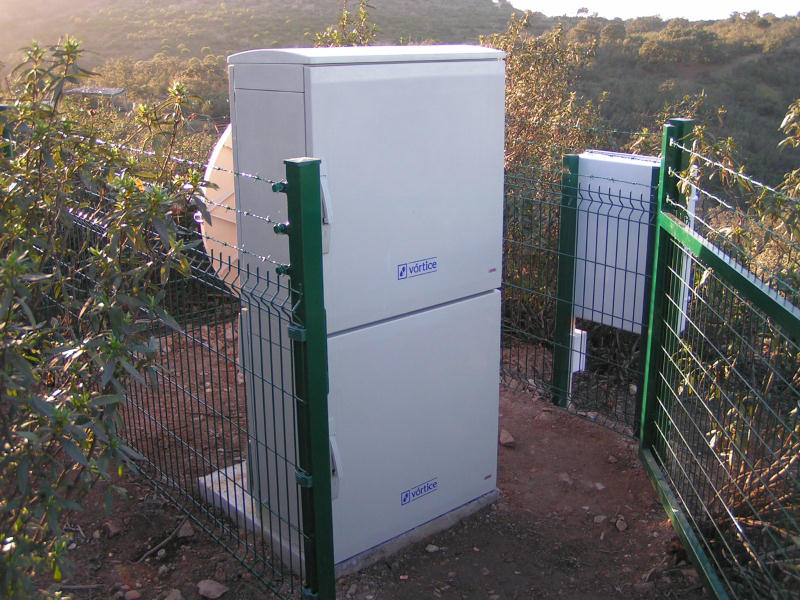 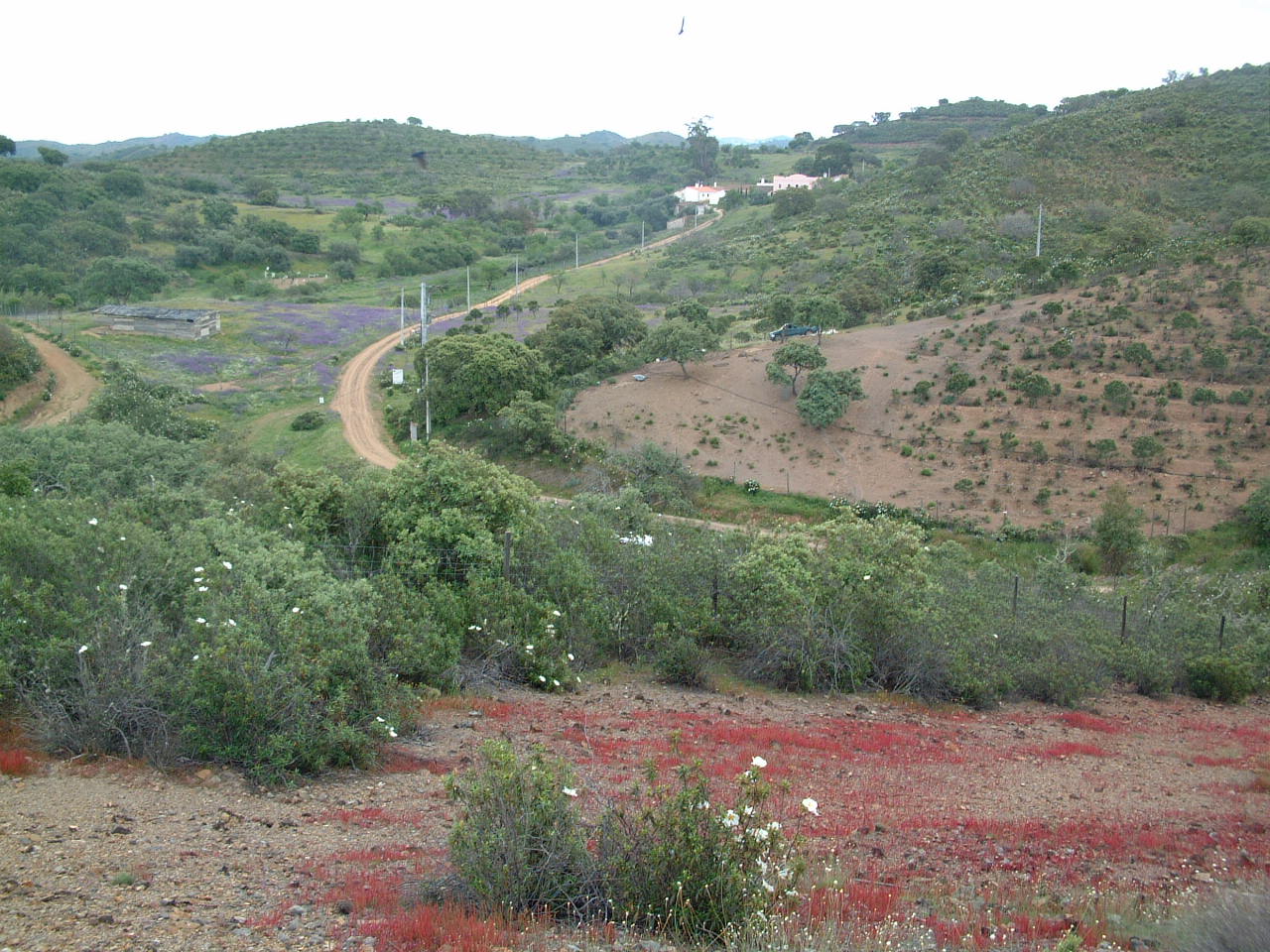 PVAQ (Vaqueiros)‏
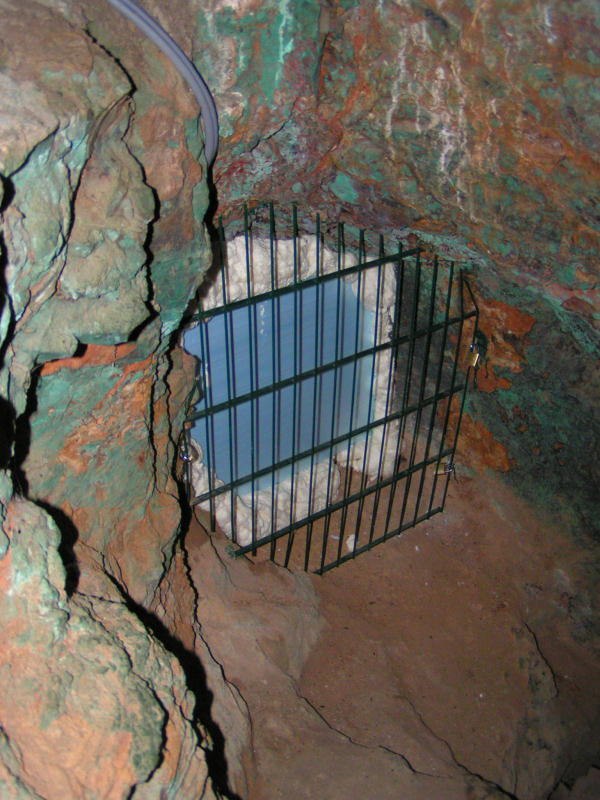 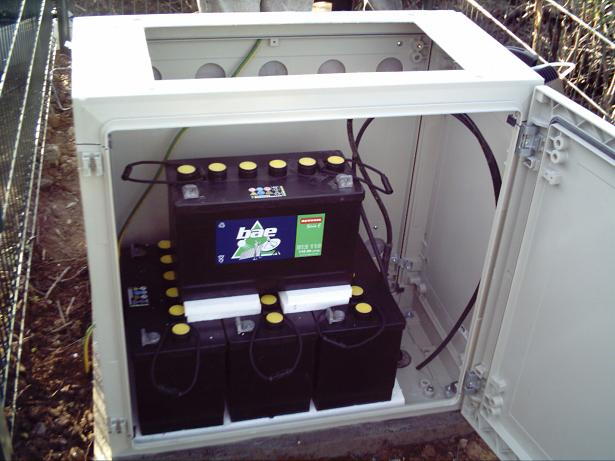 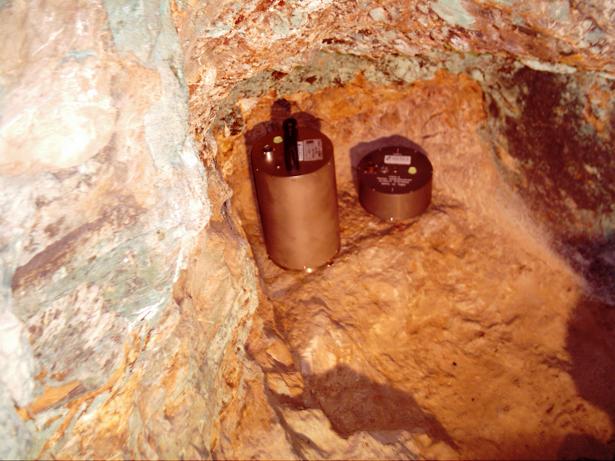 Seedlink flow
VSAT
23 stations
MPLS
6 stations
Internet 
71 stations
VPN’s over Internet
17 stations
CEA
DMC
Archive
(storage area network)‏
TREMOR
GFZ
IPMA firewall
mplsserver
NRT processing
(autopick & autoloc & SOH)‏
ODC
Automatic& Manual Analysis
(SEISAN)‏
Check&
register
(data_extract)
IGN
imslserver
partners
IPMA DMZ's
IPMA LAN
IPMA firewall
Real-Time Seismic Monitoring
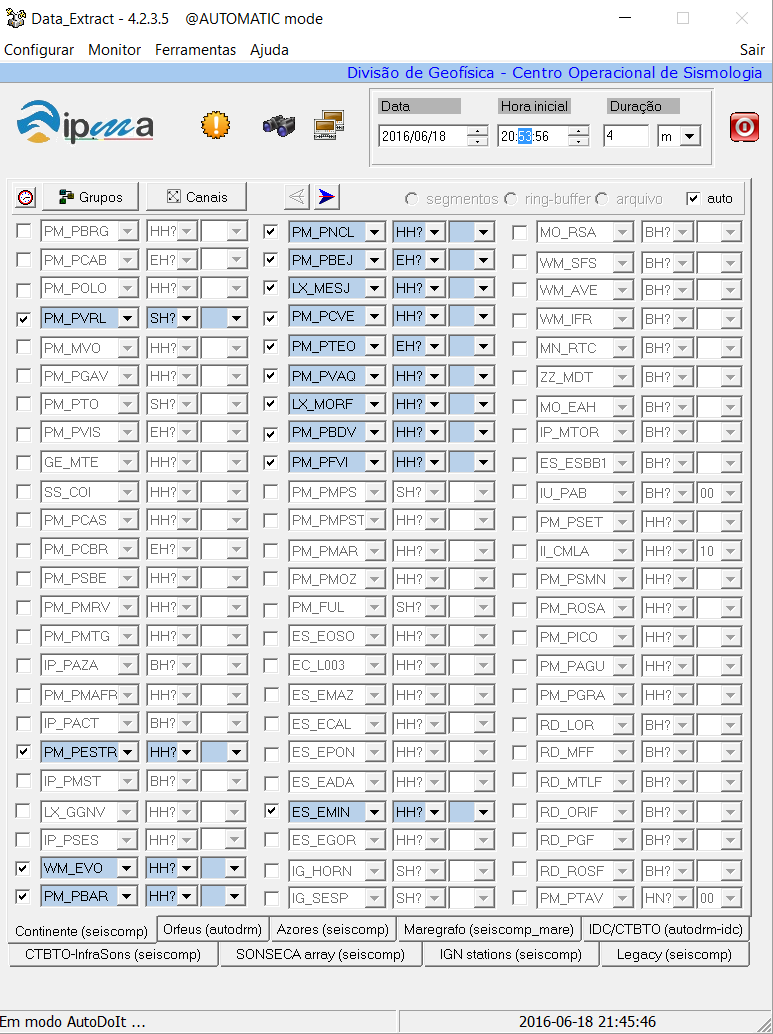 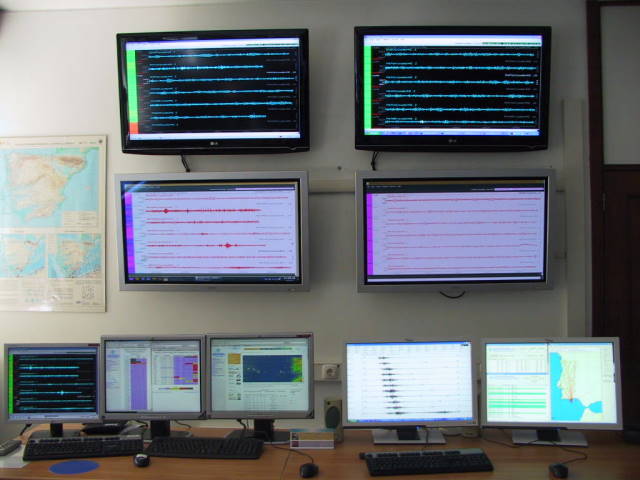 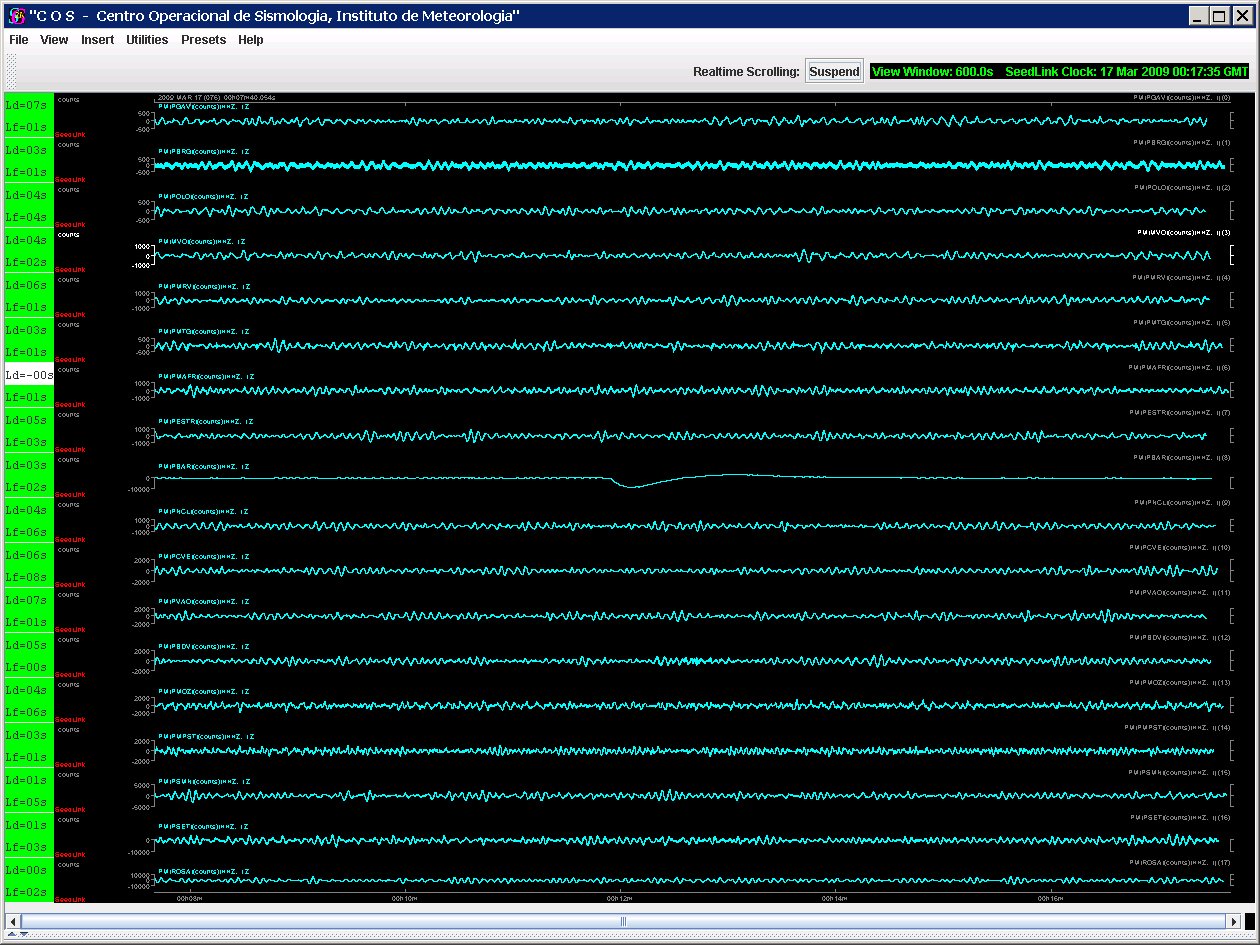 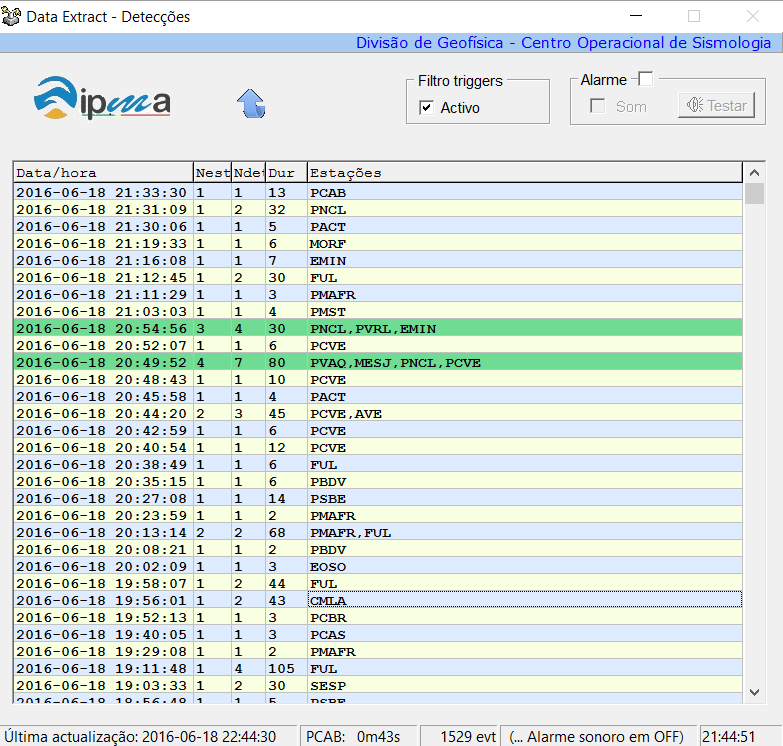 SeiscomP3 – Global Seismic Monitoring
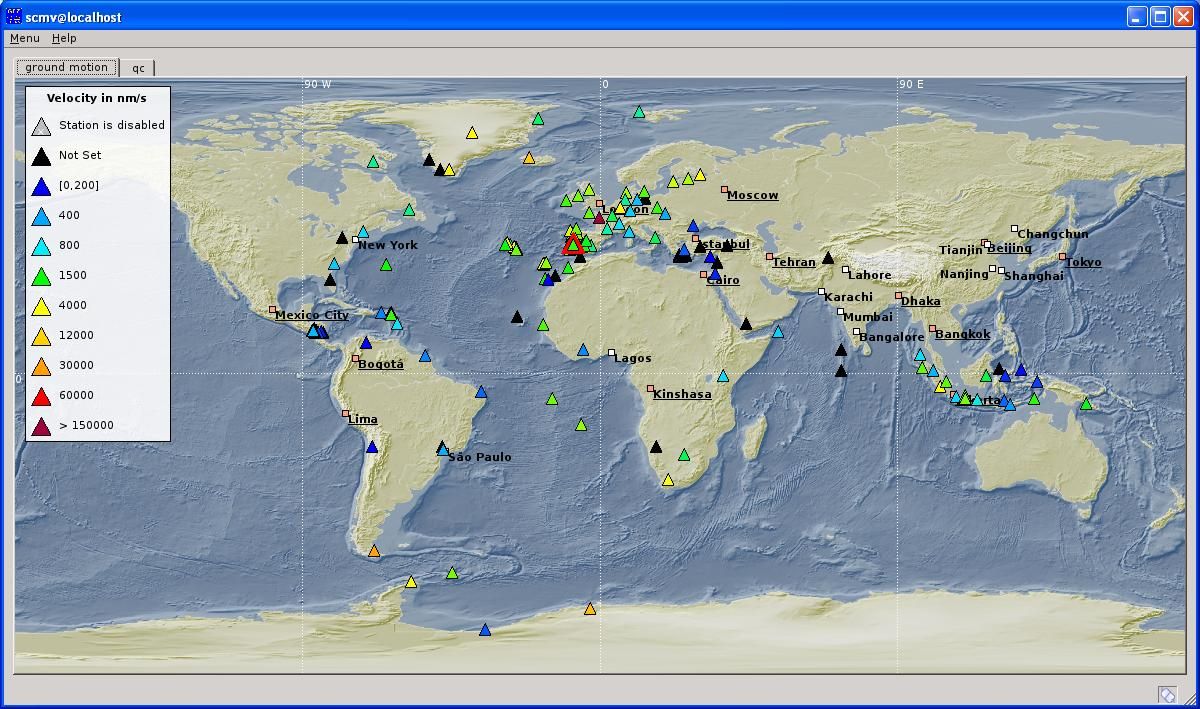 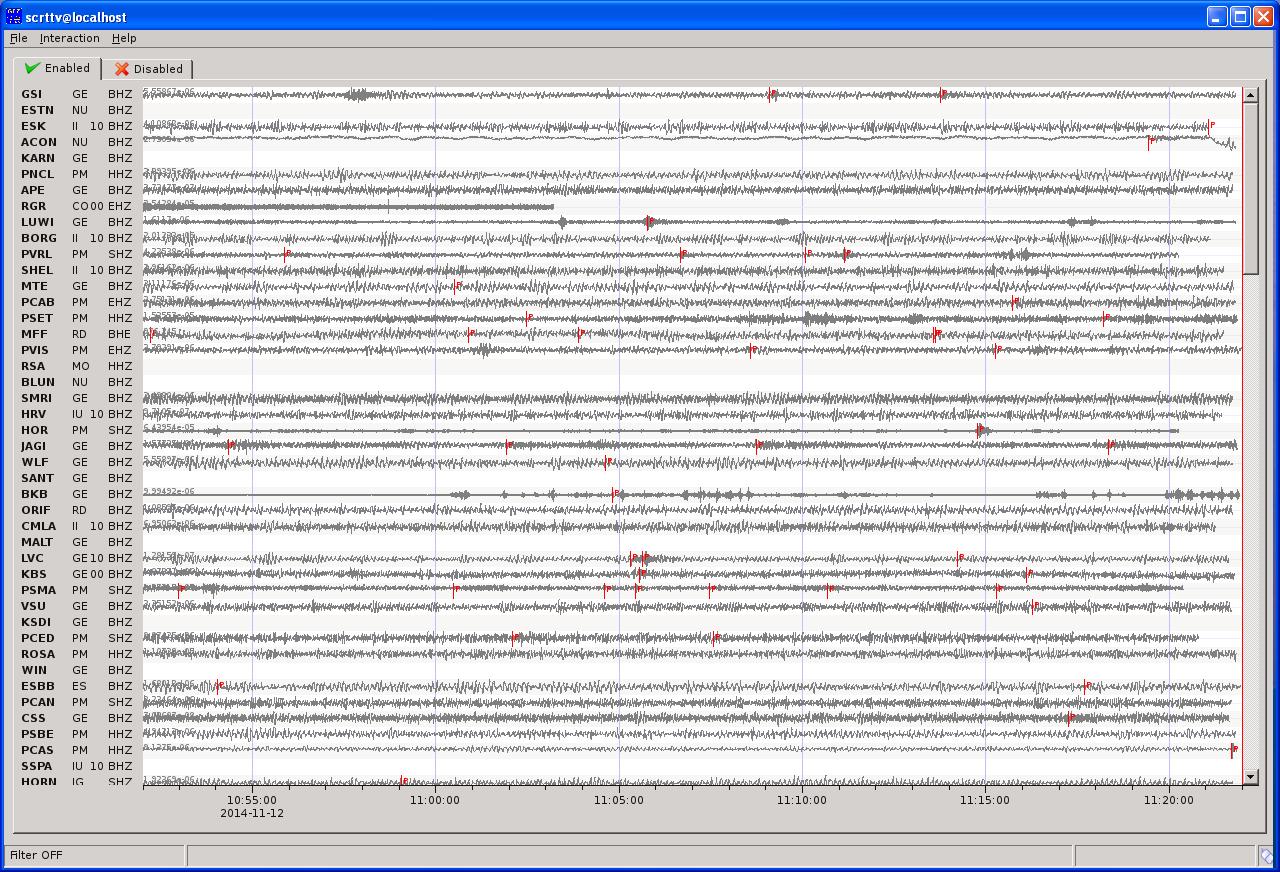 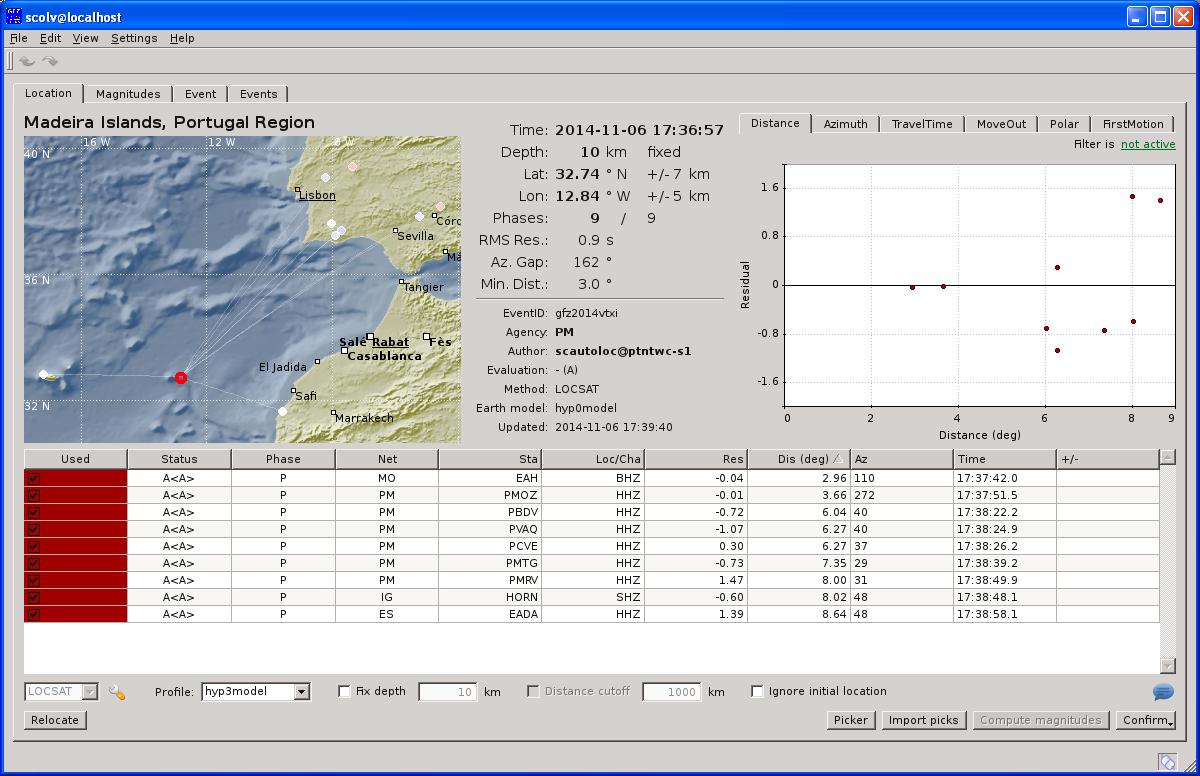 S
Fast locations
MW Fast evaluation
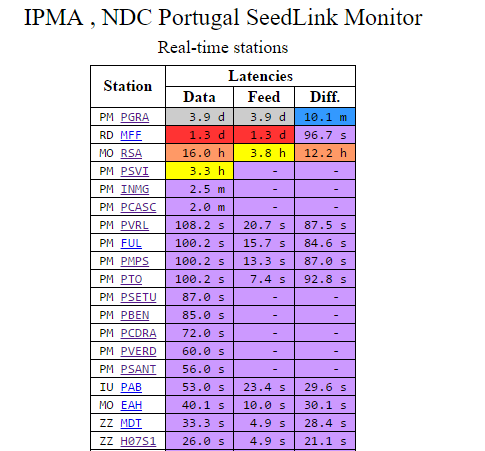 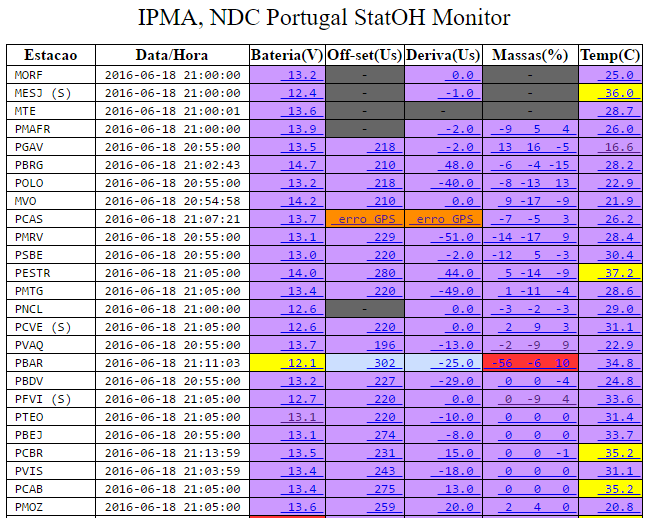 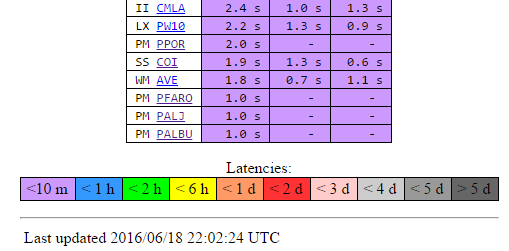 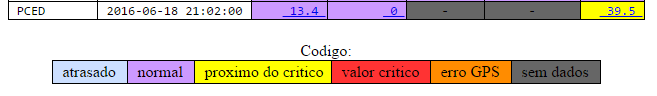 Quality Control
Latency/State of Health
Quality Control
Latency & State of Health
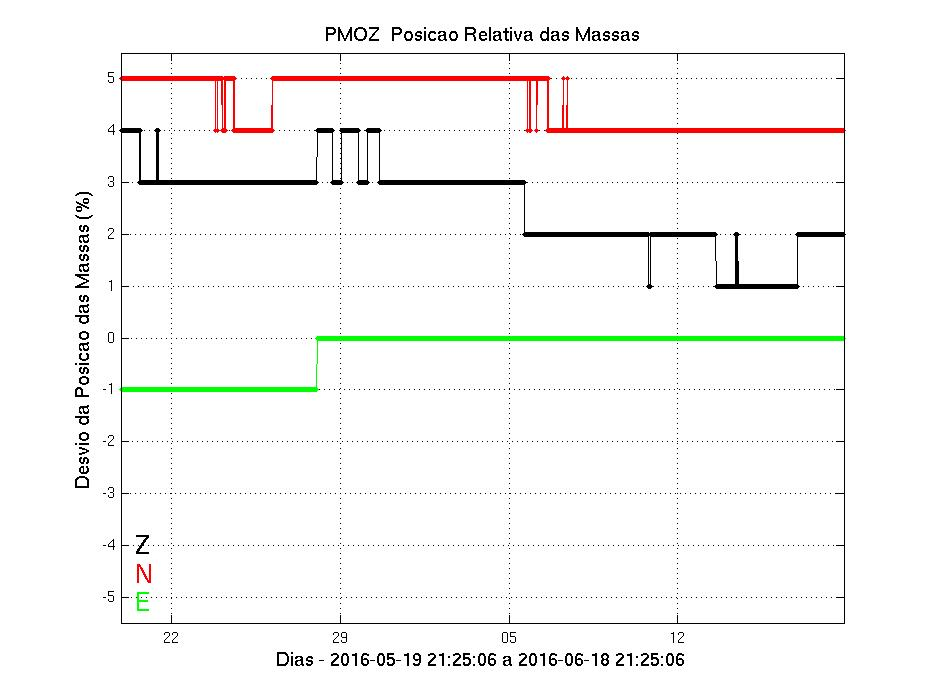 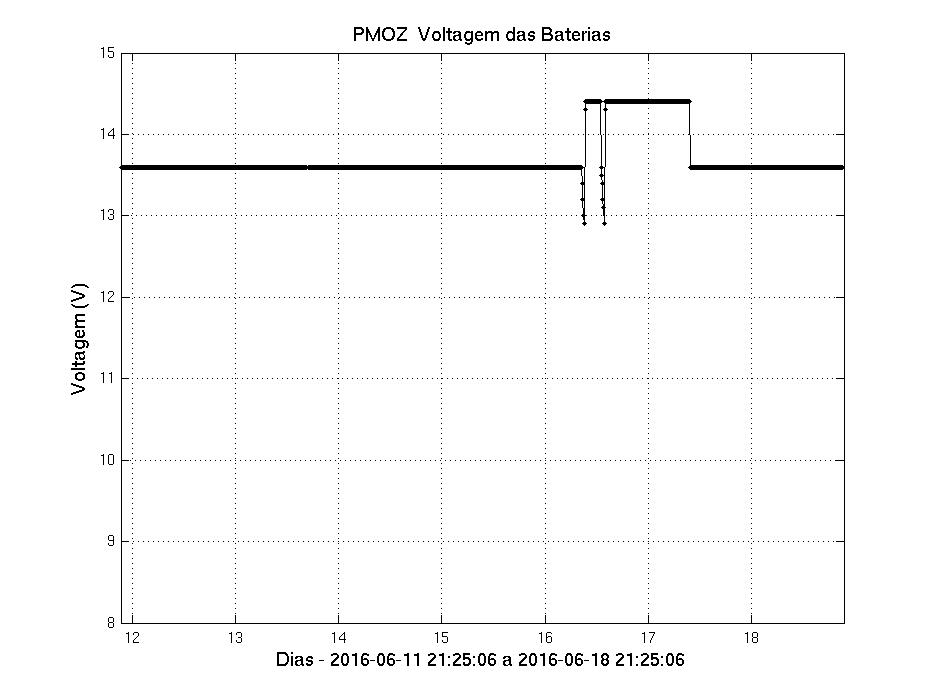 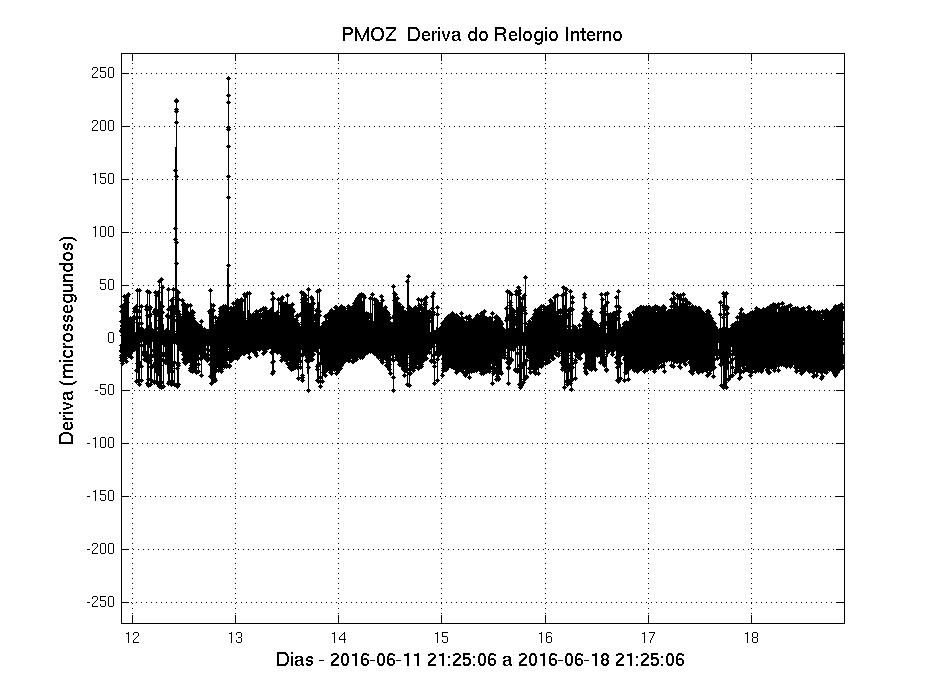 Quality control – Seismic noise
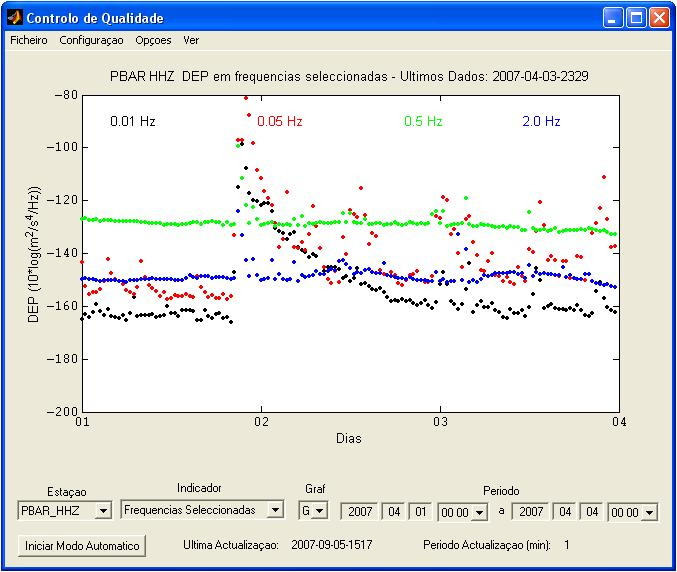 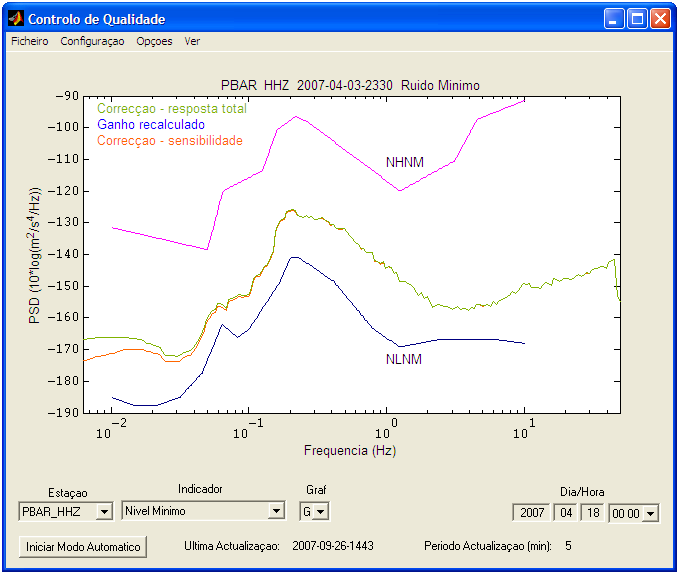 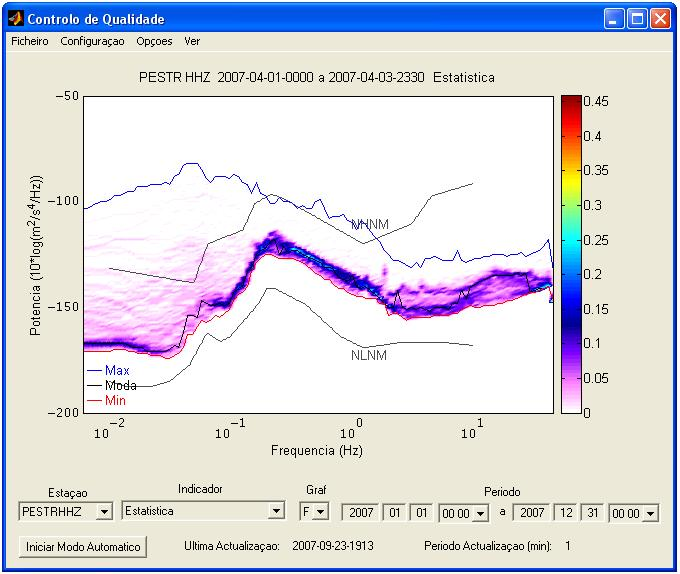 Quality control – Seismic noise
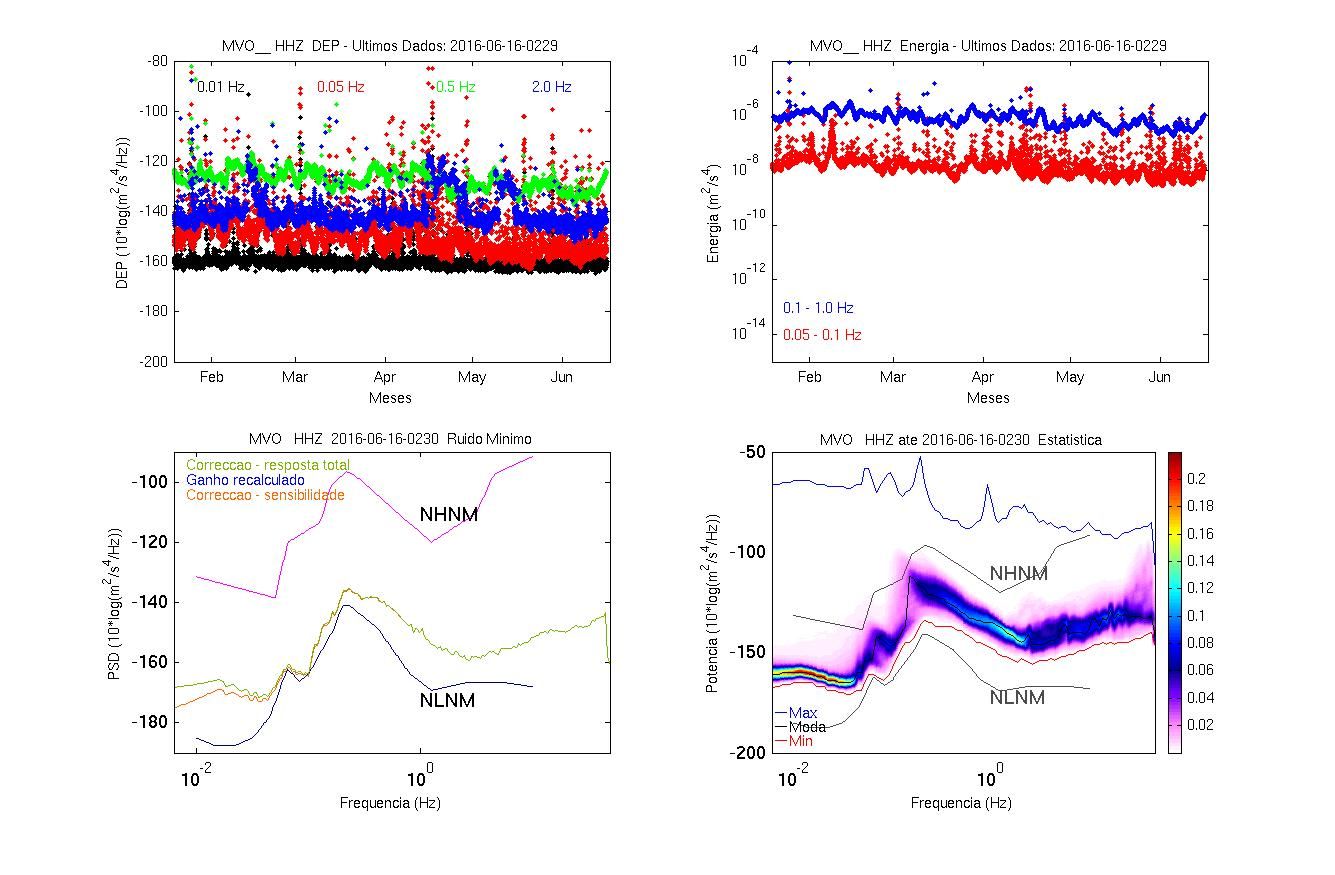 Automatic Detection & Location
Seiscomp3 level
P / PKP /
Amplitudes
Location
 (LOCSAT) 
& 
Magnitudes
ML,Mb,Mw,MB
AutoPick
(SeiscomP3)
STA/LTA 
[Single Band Trigger]
Real Time
Waveform 
Data
(Event forming)
P Picks Association
P/Pn/Pg/S/Sn/Sg
AML,PGA,PGV
P Picks Association
(event forming)
repicking
Location
 (HYPOCENT) 
& 
Magnitude ML
AutoPic
(SEISAN & InHouse Softw)
STA/LTA 
[Multi Band Trigger]
Data_Extract & SEISAN level
Fast Seismic Warnings
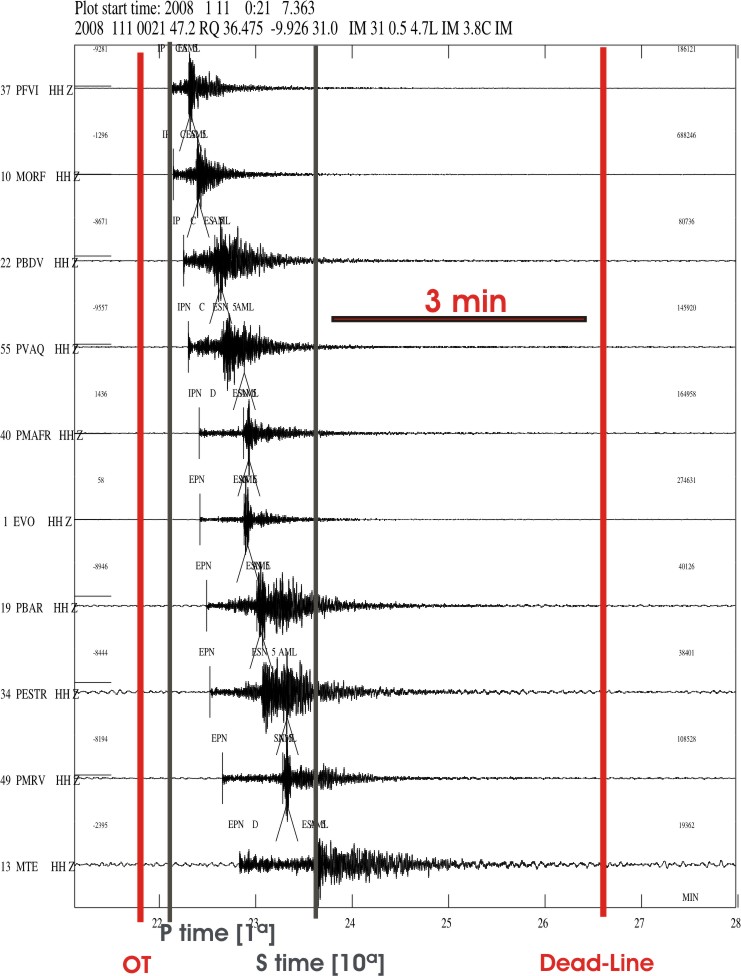 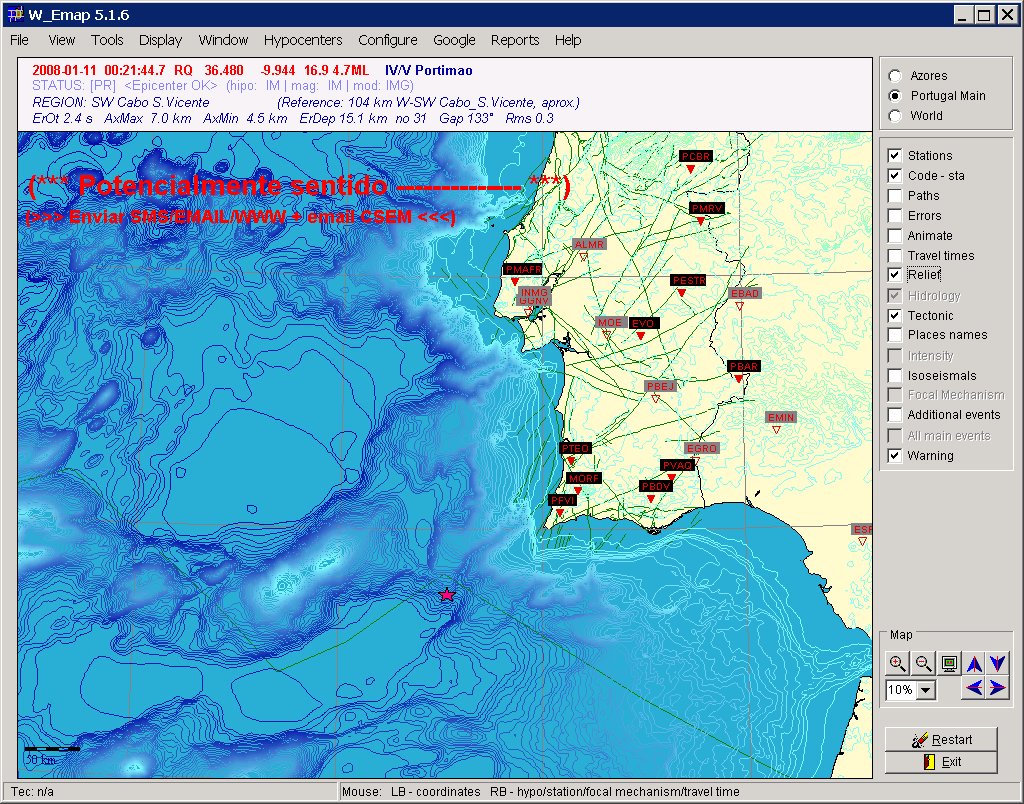 Civil 
Protection
Email 
SMS
Radio
Fax
Telefone
Regional Moment Tensor Inversion
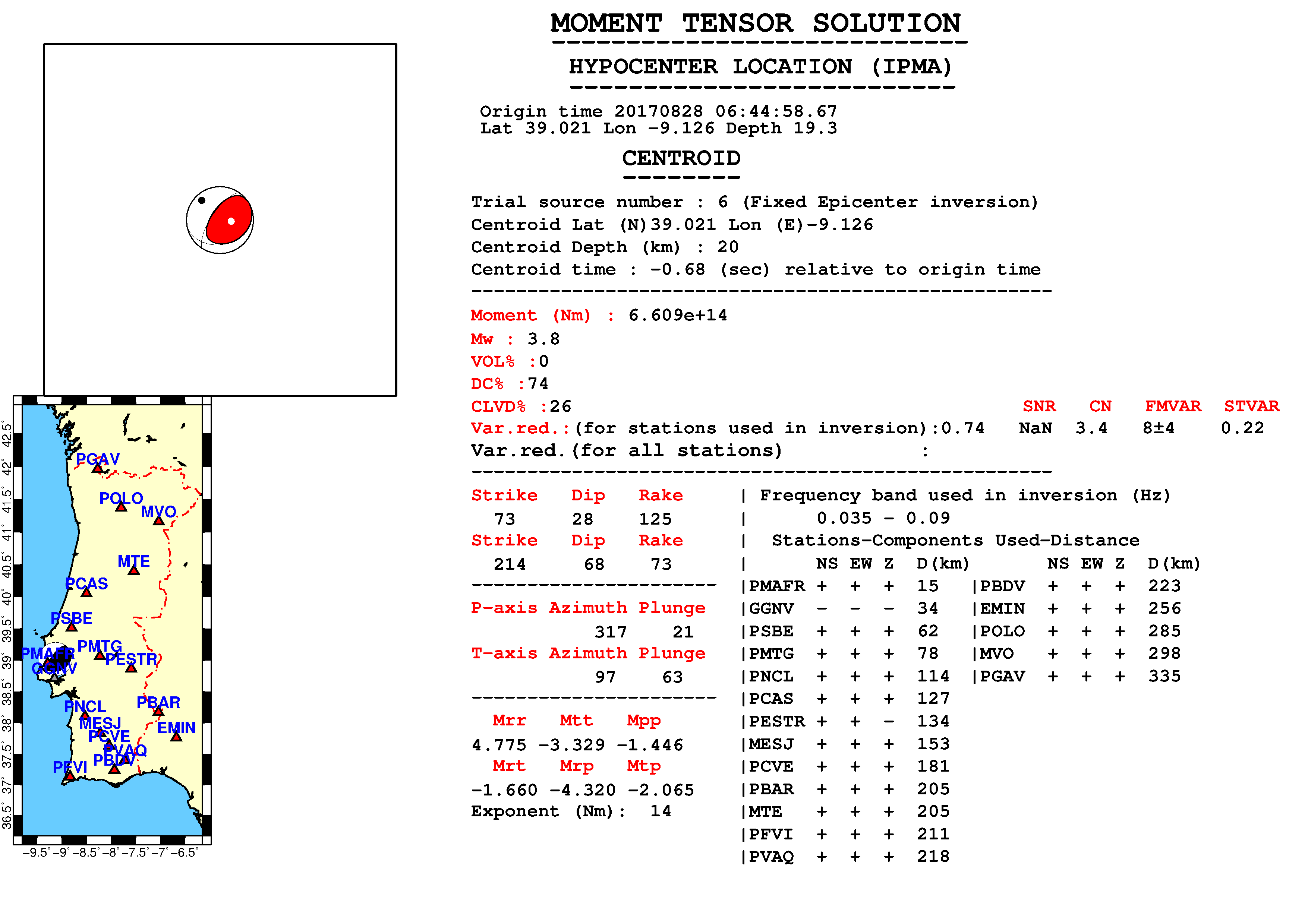 Regional Moment Tensor Inversion
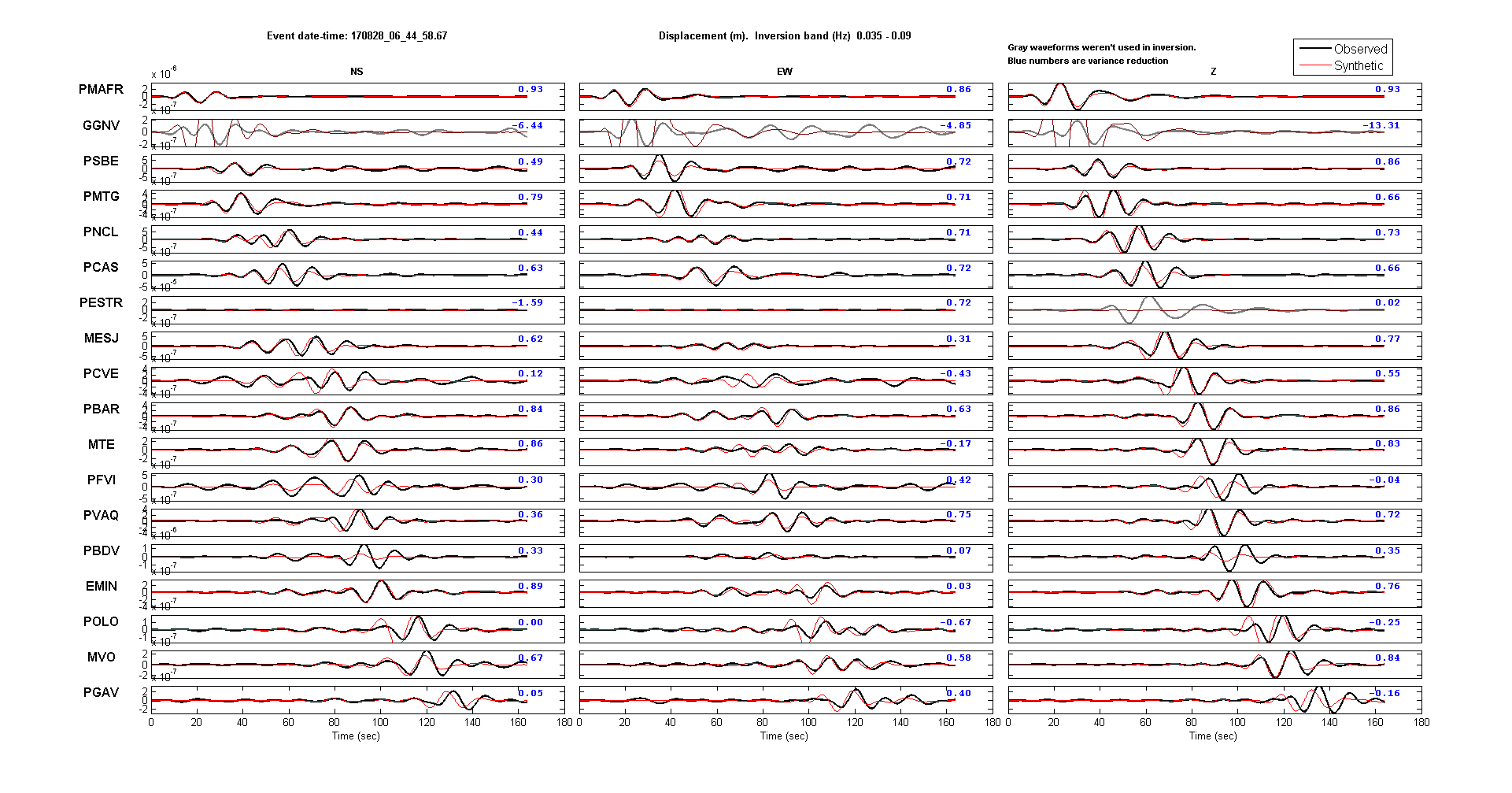 Shakemaps
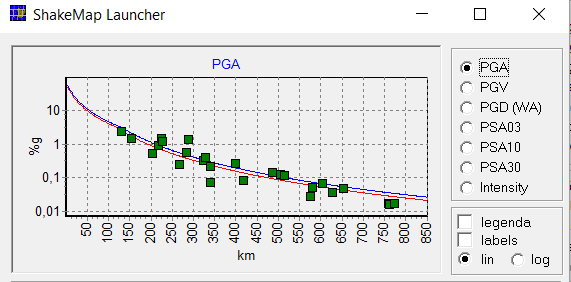 VS30
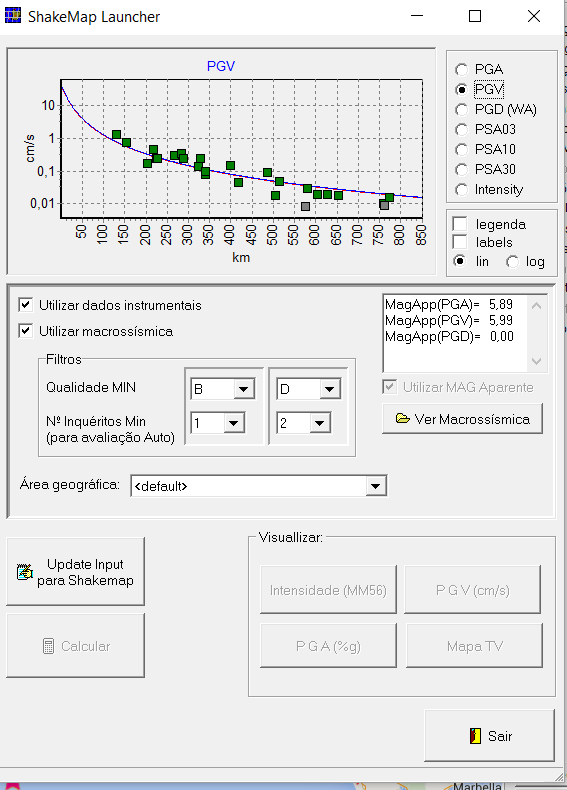 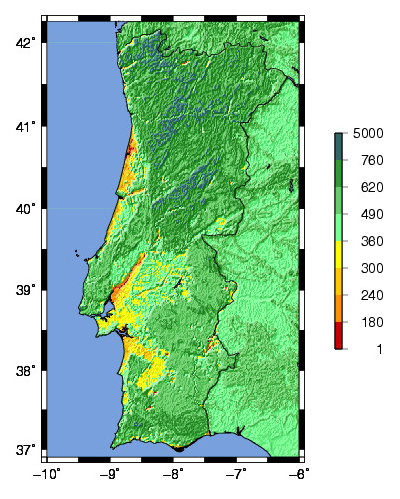 Observations and Peak ground attenuation laws
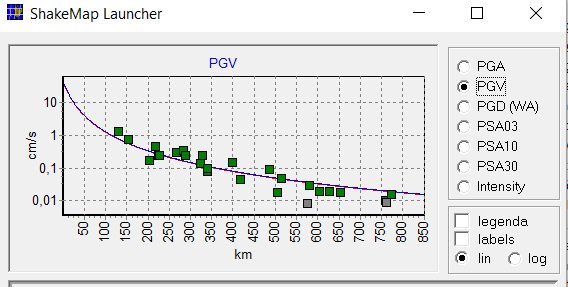 Shakemaps
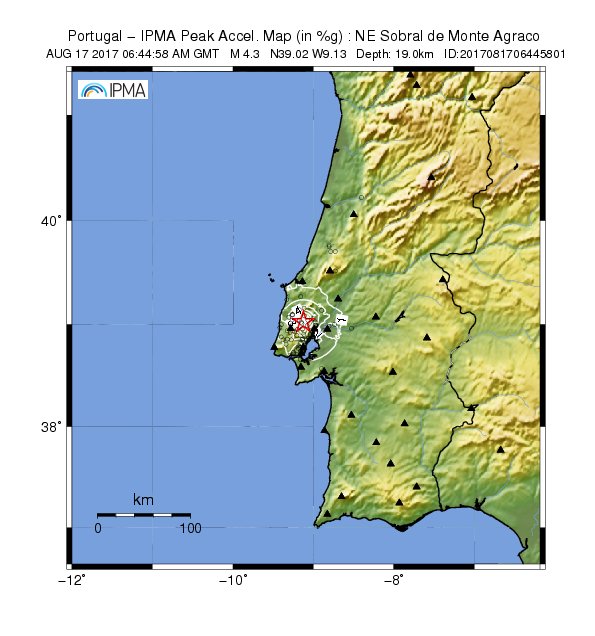 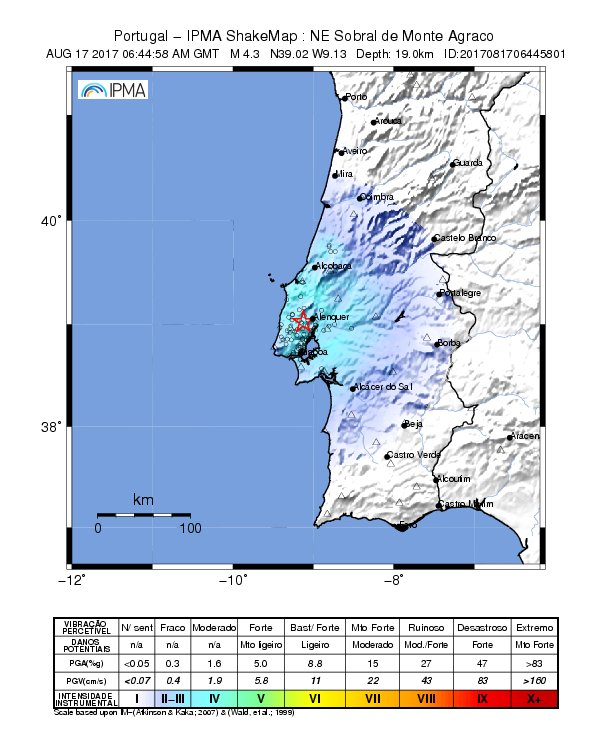 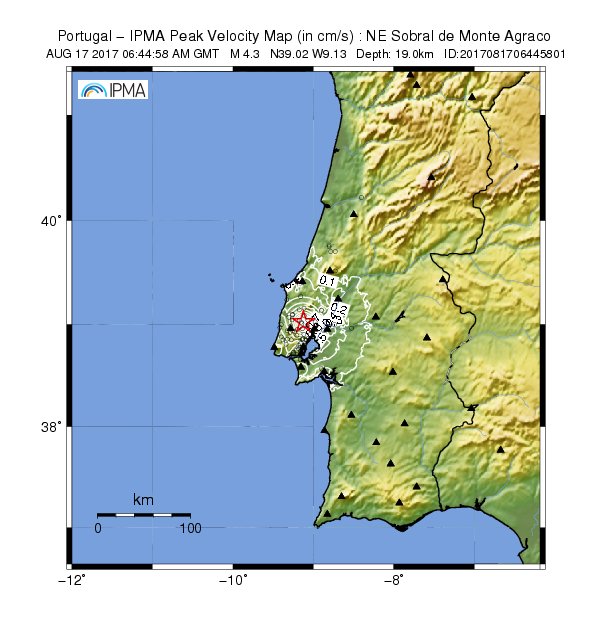 Join EIDA network
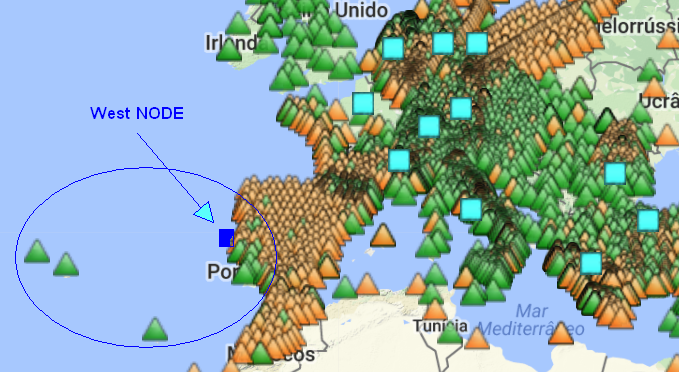 Azores, Madeira and PT Mainland region
38 Broadband
24 Short-period 
32 Strong-motion      
     [+ 24 co-located]
(94 stations)
THANK YOU!